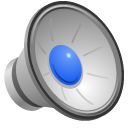 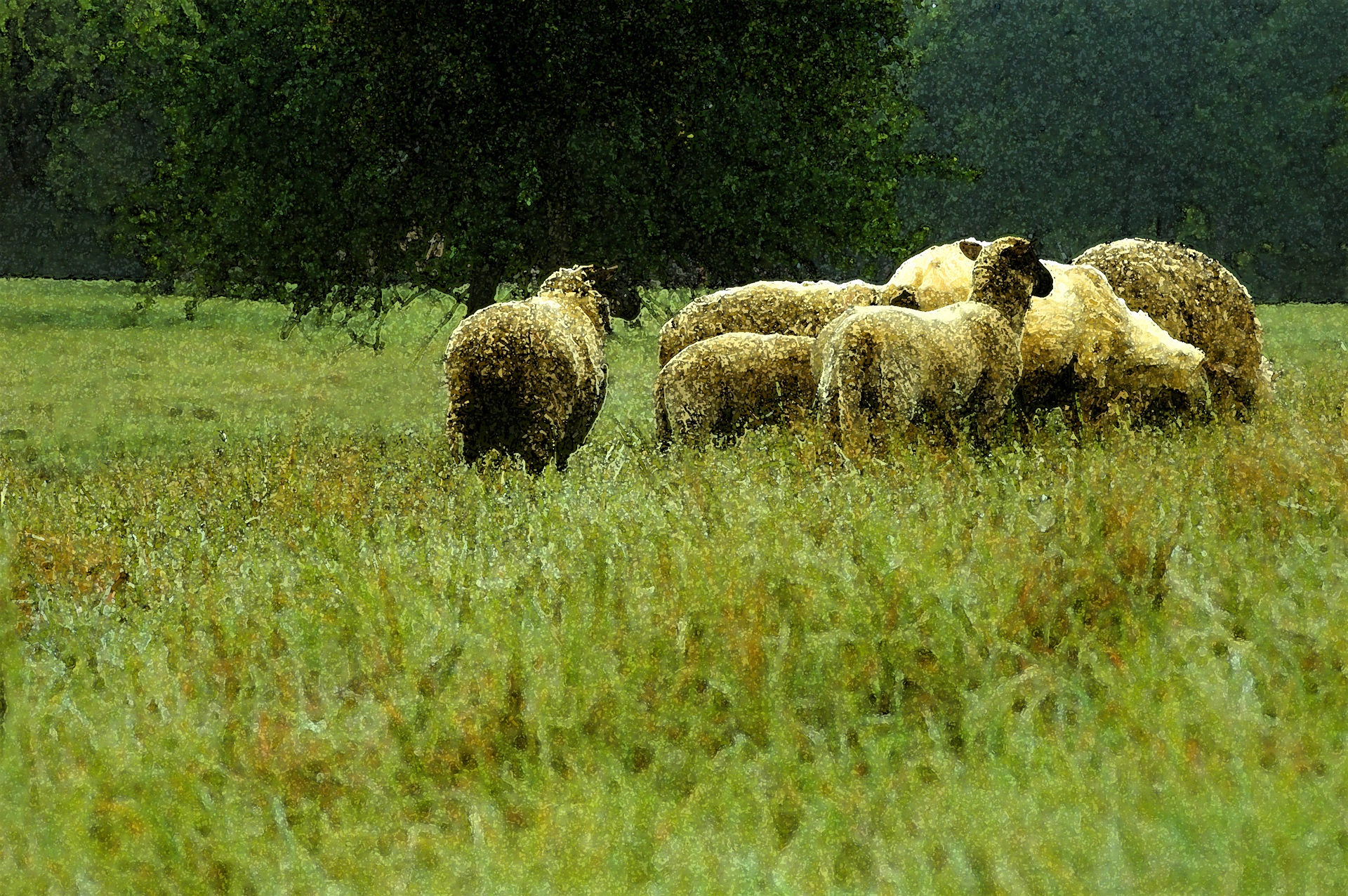 القسم الخامس
العهد الداؤدي
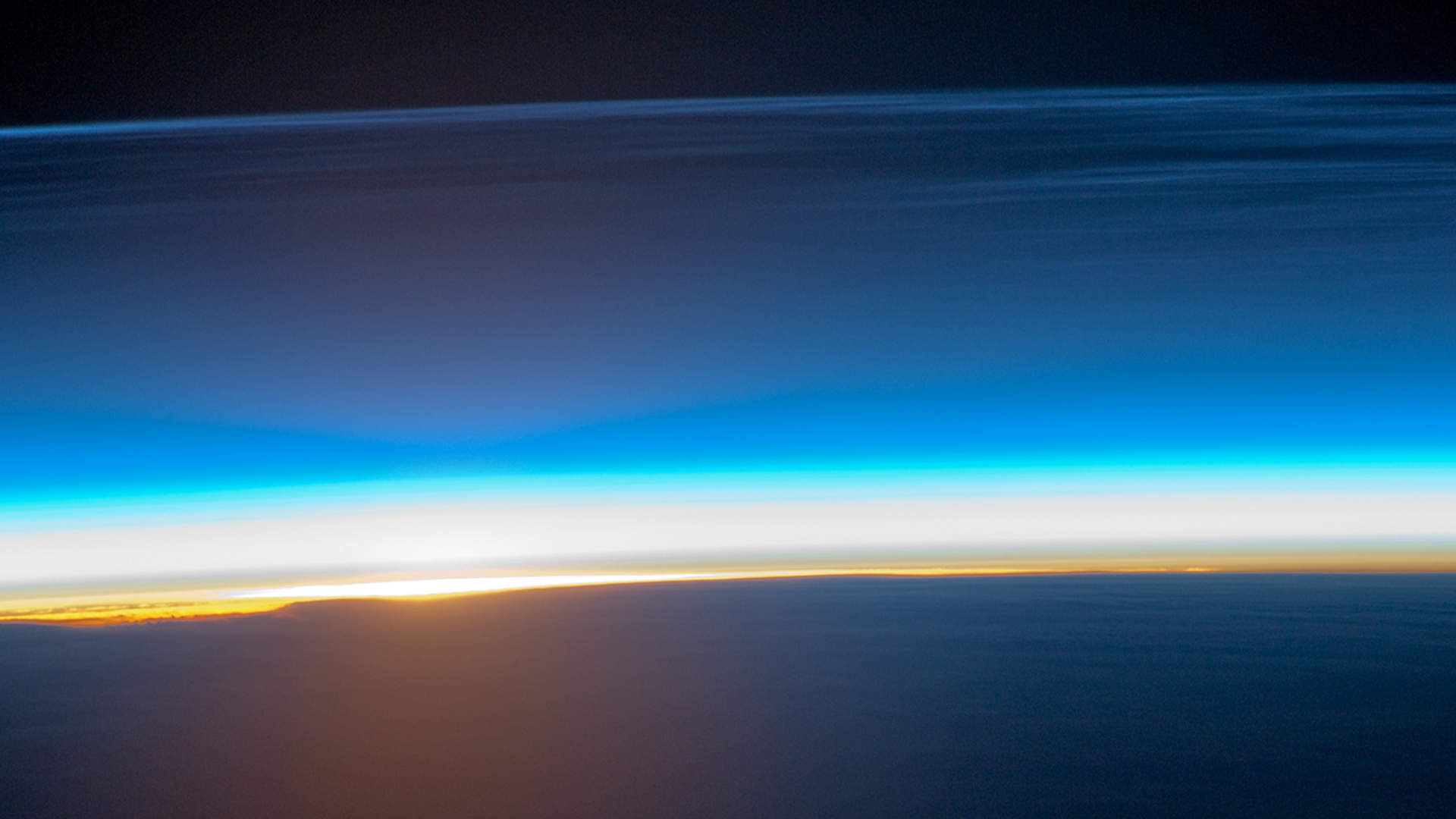 قصة الكتاب المقدس:
فهم الكتاب المقدس من سفر التكوين إلى الرؤيا
تُدرس من قبل كلية دالاس اللاهوتية • تستخدم بإذن، تم الرفع بواسطة د. ريك غريفيث •الهيئة الإنجيلية الثقافية - الأردن. ملفات بعدة لغات للتنزيل المجاني على BibleStudyDownloads.org
5-12-5-5-12
4-1-21-1
[Speaker Notes: علمتنا القسم الأول عن جهاز الذاكرة هذا.
هل يمكنك إخبار الشخص المجاور لك بما تعنيه هذه الأرقام؟]
5-12-5-5-12
العهد القديم
P______________
H___________
P____________
M________ P_____________
M________ P_____________
5 books
12 books
5 books
5 books
12 books
P______________
H___________
P____________
M________ P_____________
M________ P_____________
5 books
12 books
5 books
5 books
12 books
[Speaker Notes: يحتوي العهد القديم على 5 أقسام بطولين - إما 5 أو 12 كتاباً.]
4-1-21-1
العهد الجديد
P______________
H___________
P____________
M________ P_____________
M________ P_____________
5 books
12 books
5 books
5 books
12 books
P______________
H___________
P____________
M________ P_____________
M________ P_____________
5 books
12 books
5 books
5 books
12 books
[Speaker Notes: يخبرنا 4-1-21-1 بالأقسام الأربعة من العهد الجديد.]
5-12-5-5-12
4-1-21-1
[Speaker Notes: الآن، أستدير نحو جارك، هل يمكن للشخص الذي يأتي عيد ميلاده الأول في السنة أن يمشي الآخر عبر الخط العلوي؟ ثم يجب على الآخر شرح السطر 2]
5-12-5-5-12
العهد القديم
P______________
H___________
P____________
M________ P_____________
M________ P_____________
5 books
12 books
5 books
5 books
12 books
P______________
H___________
P____________
M________ P_____________
M________ P_____________
5 books
12 books
5 books
5 books
12 books
[Speaker Notes: نواصل الآن مراجعة أسفار موسى الخمسة ثم ننتقل إلى قسم التاريخ.]
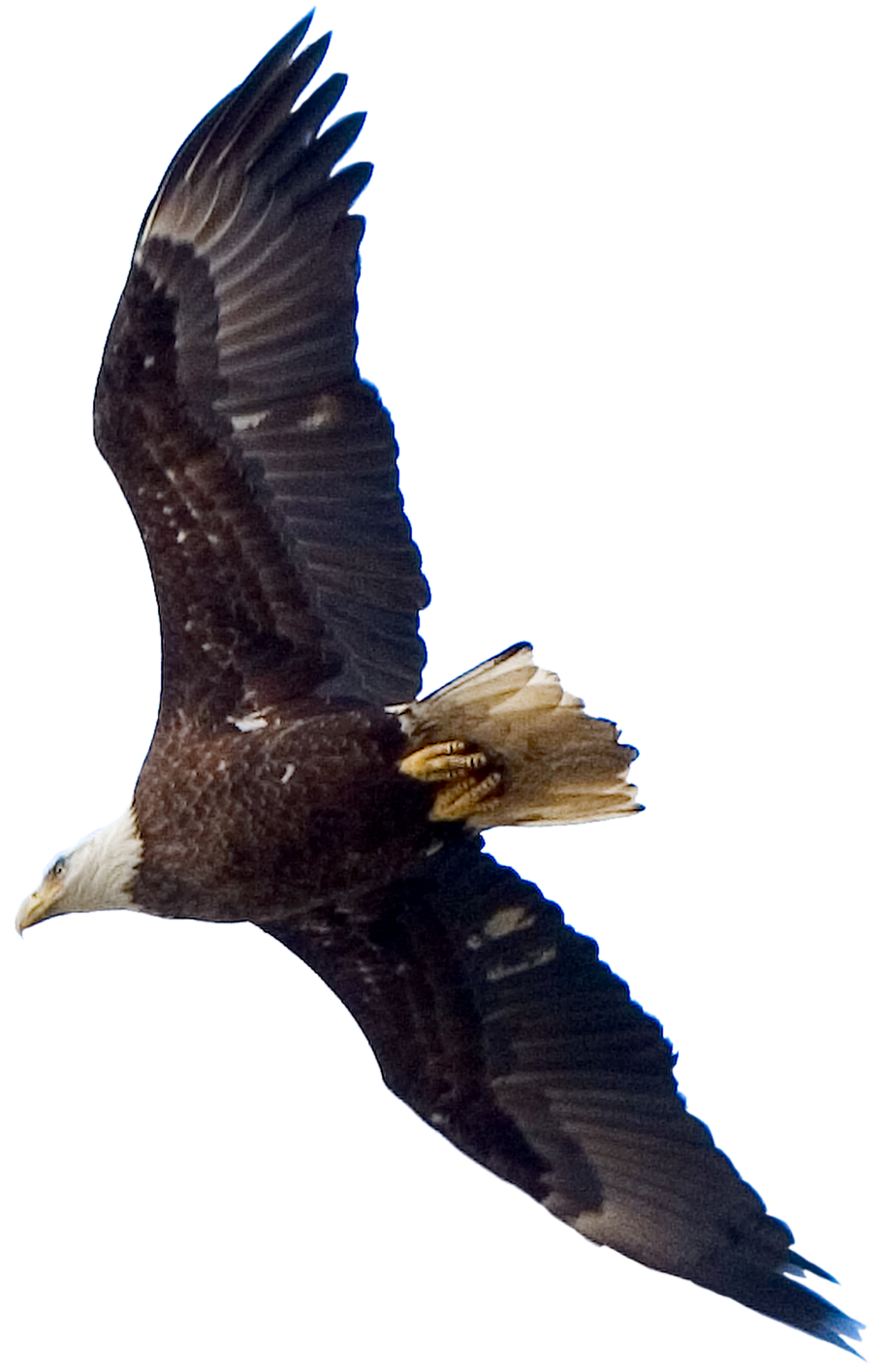 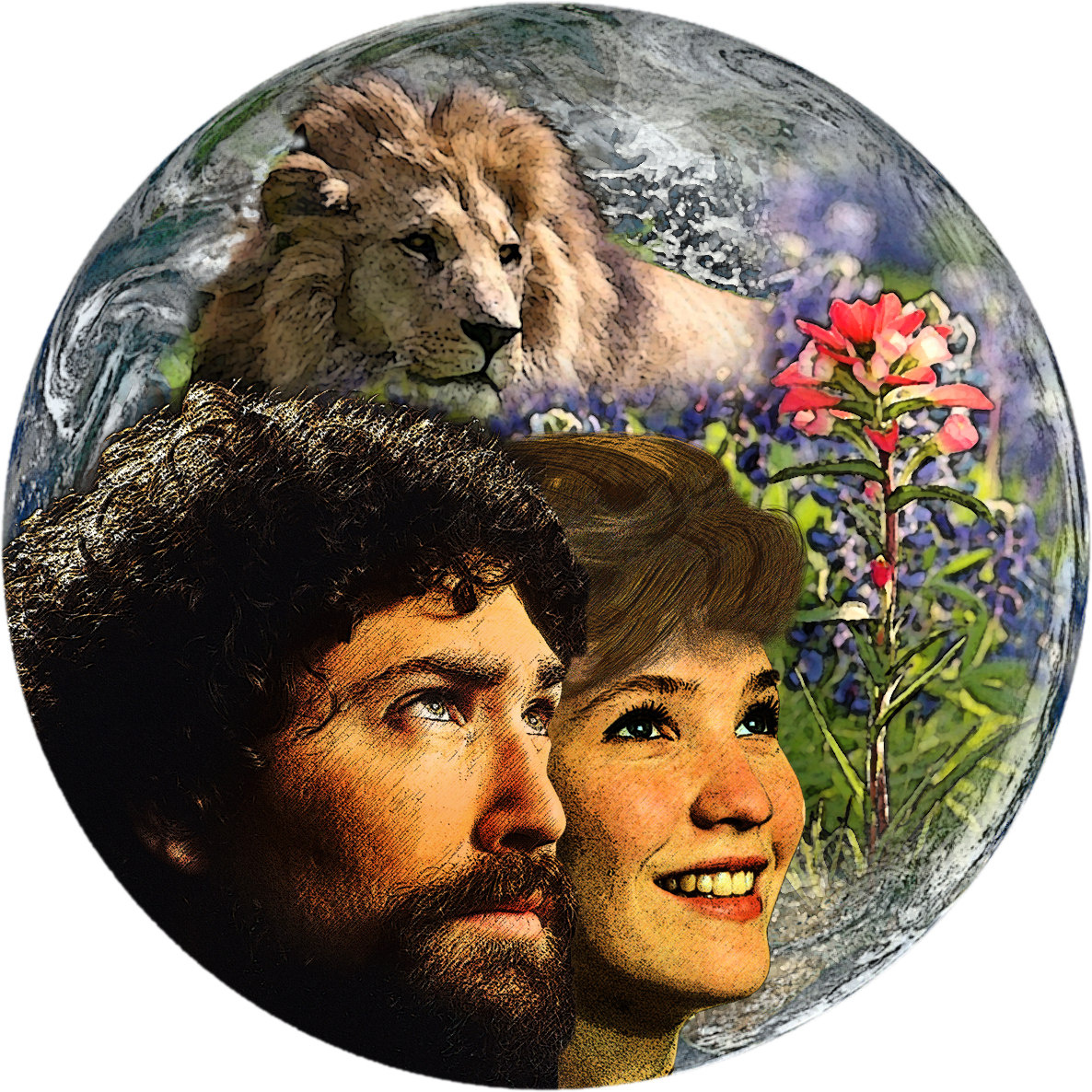 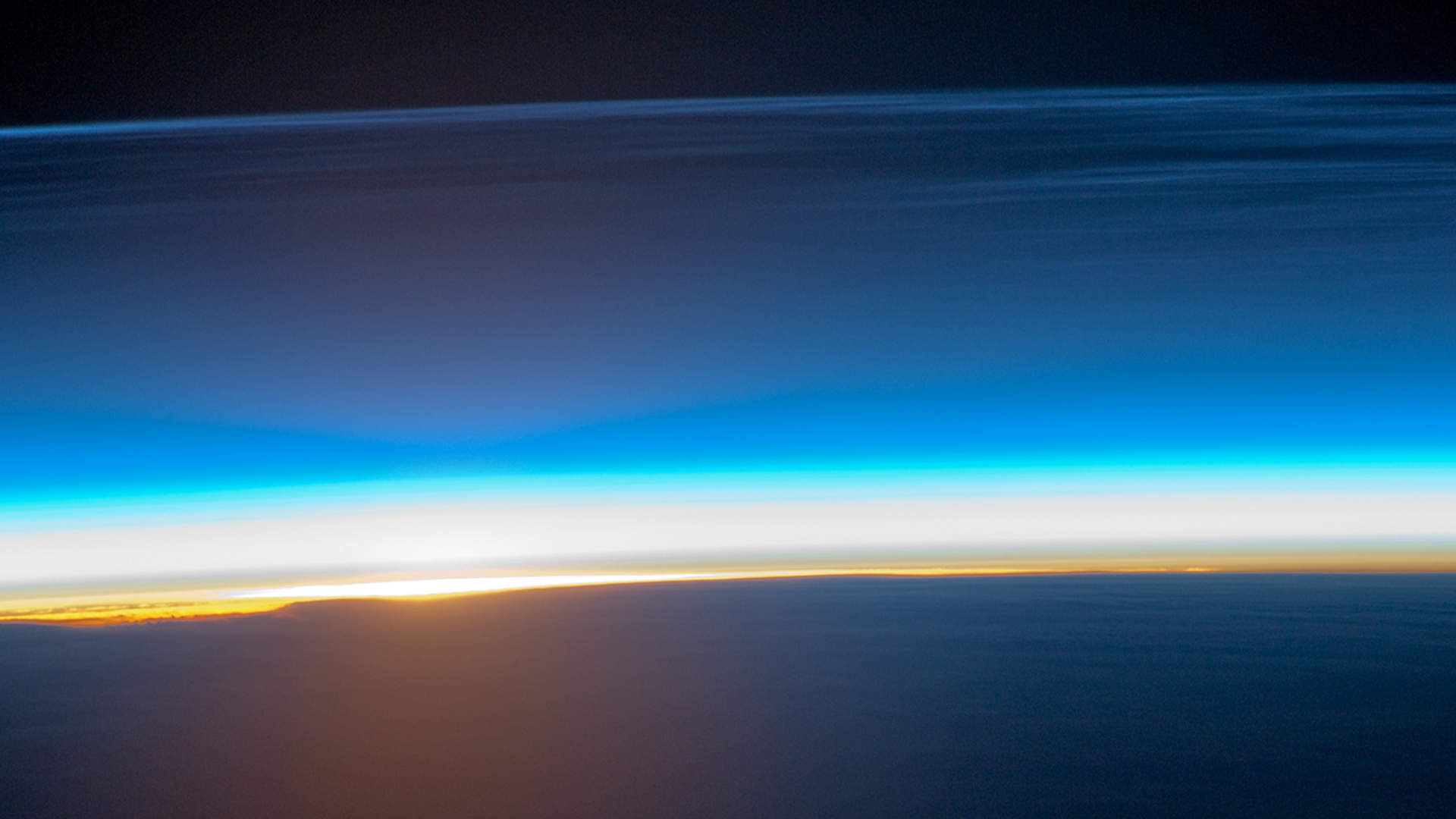 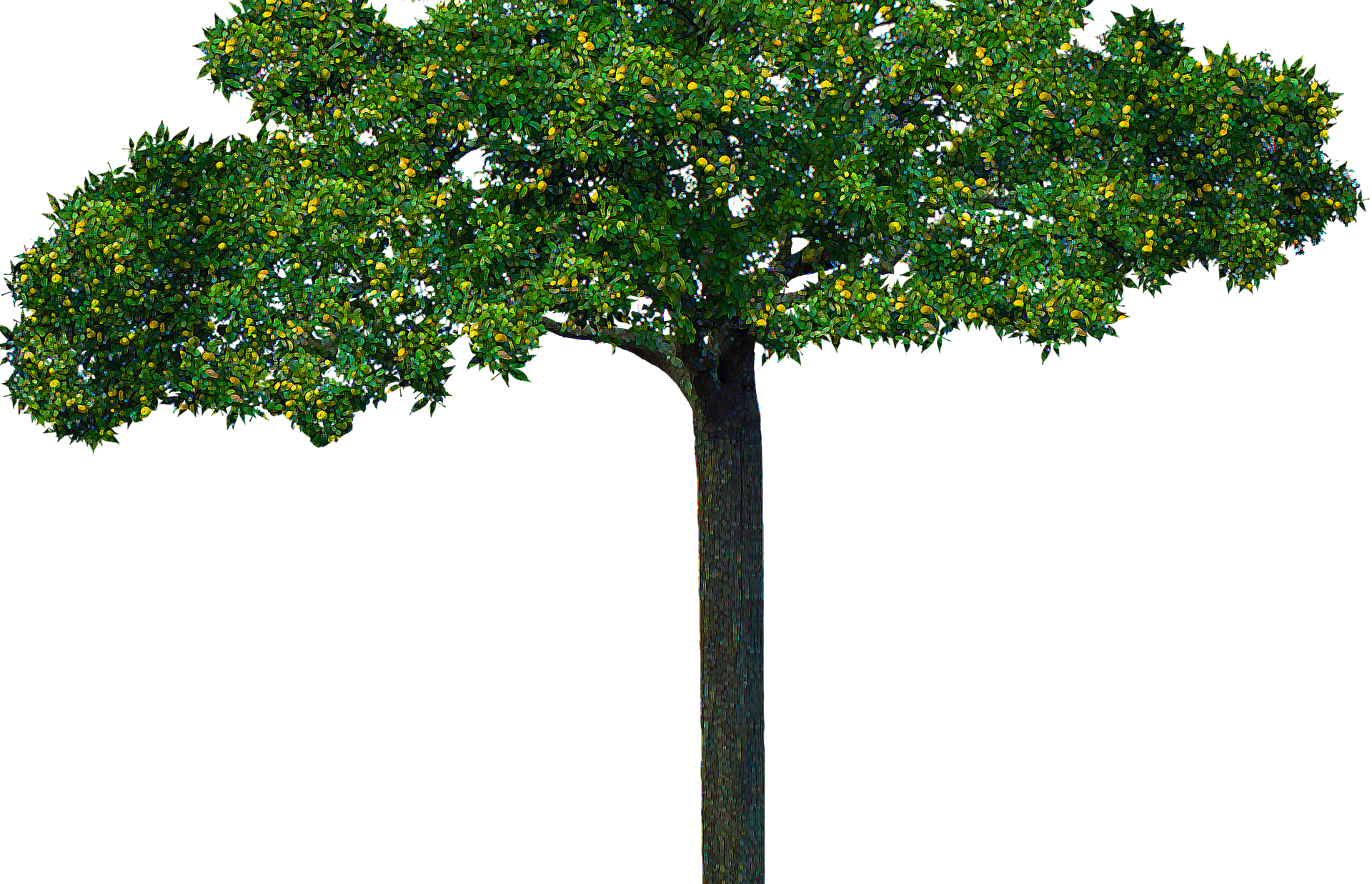 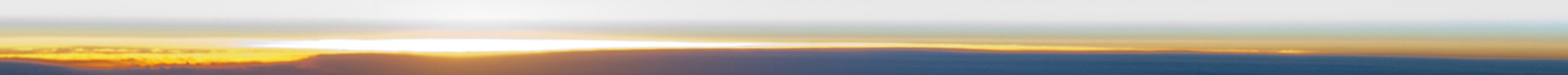 خلق
[Speaker Notes: خلق الله المثالي في سفر التكوين…]
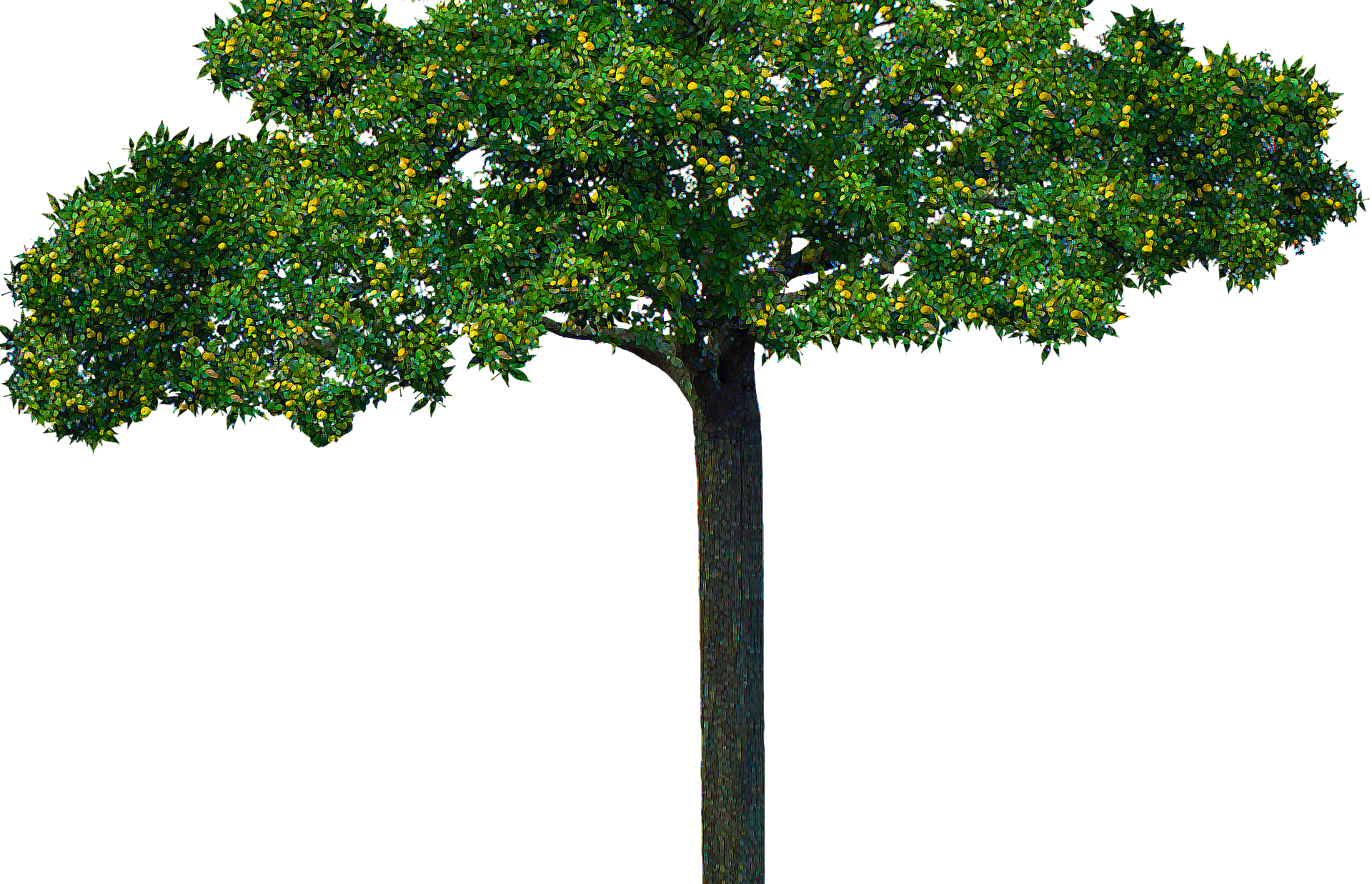 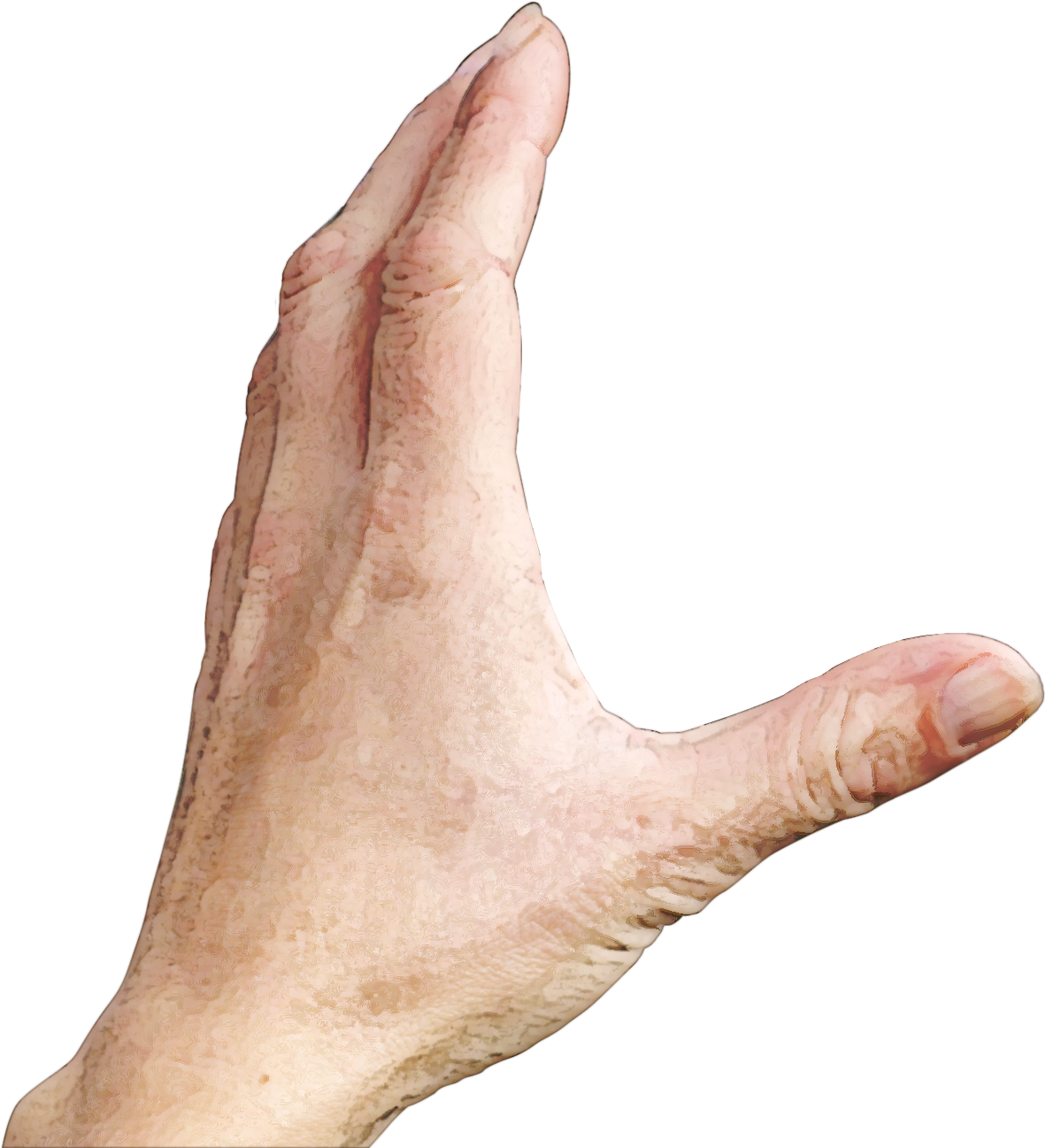 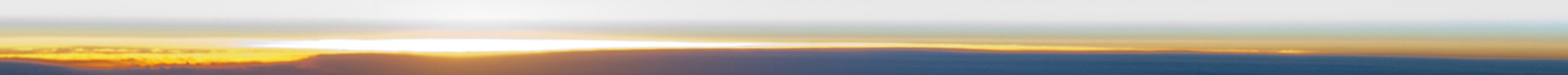 المشكلة
[Speaker Notes: …كان مشوه بالخطيئة…]
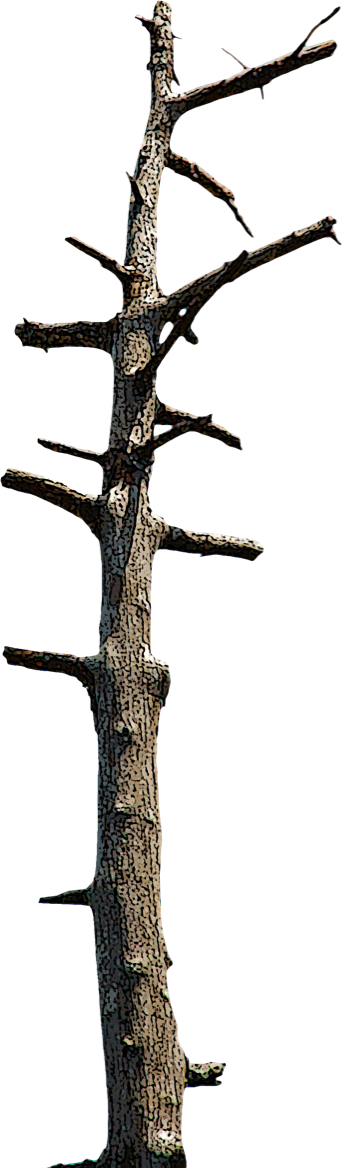 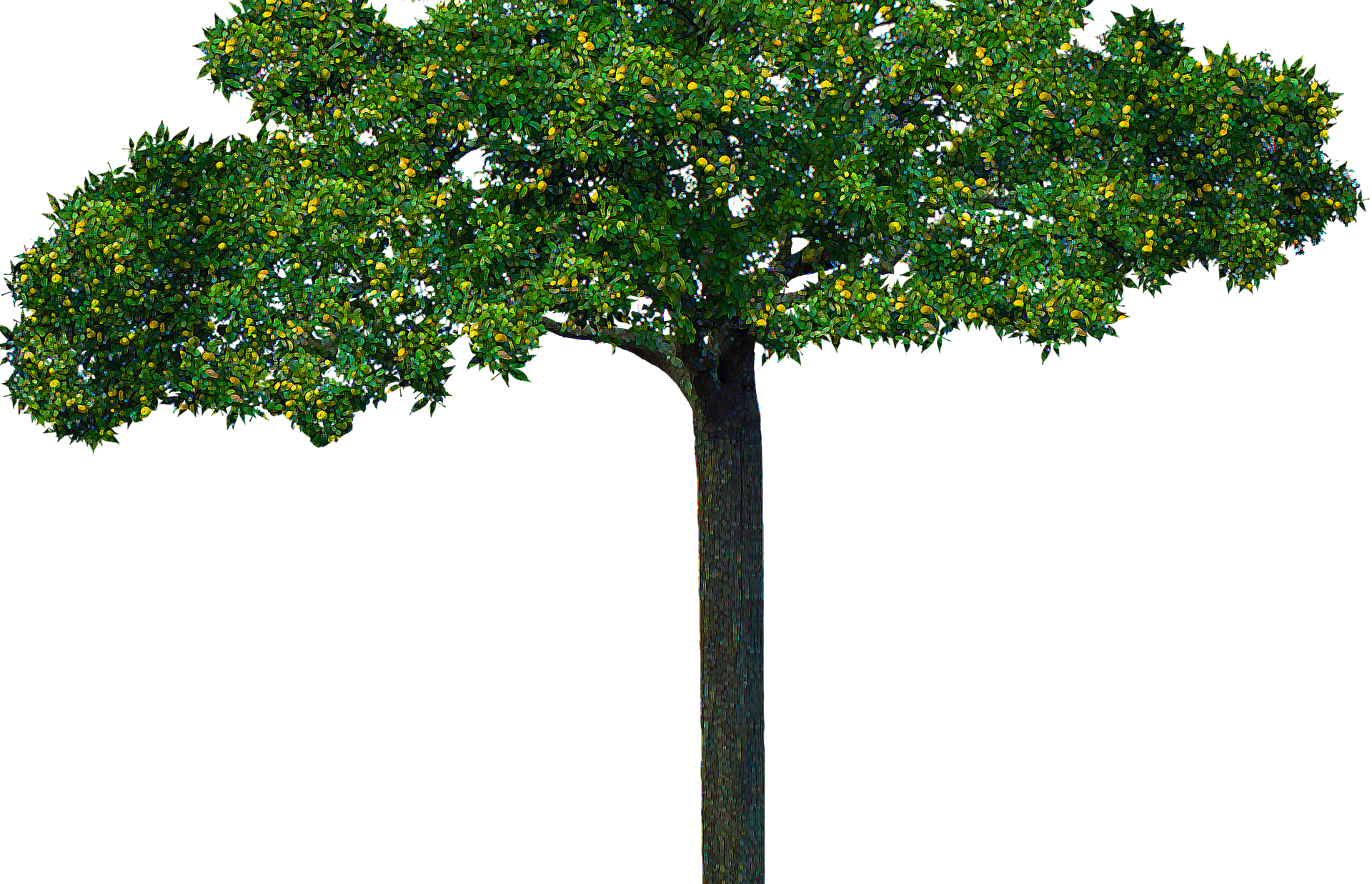 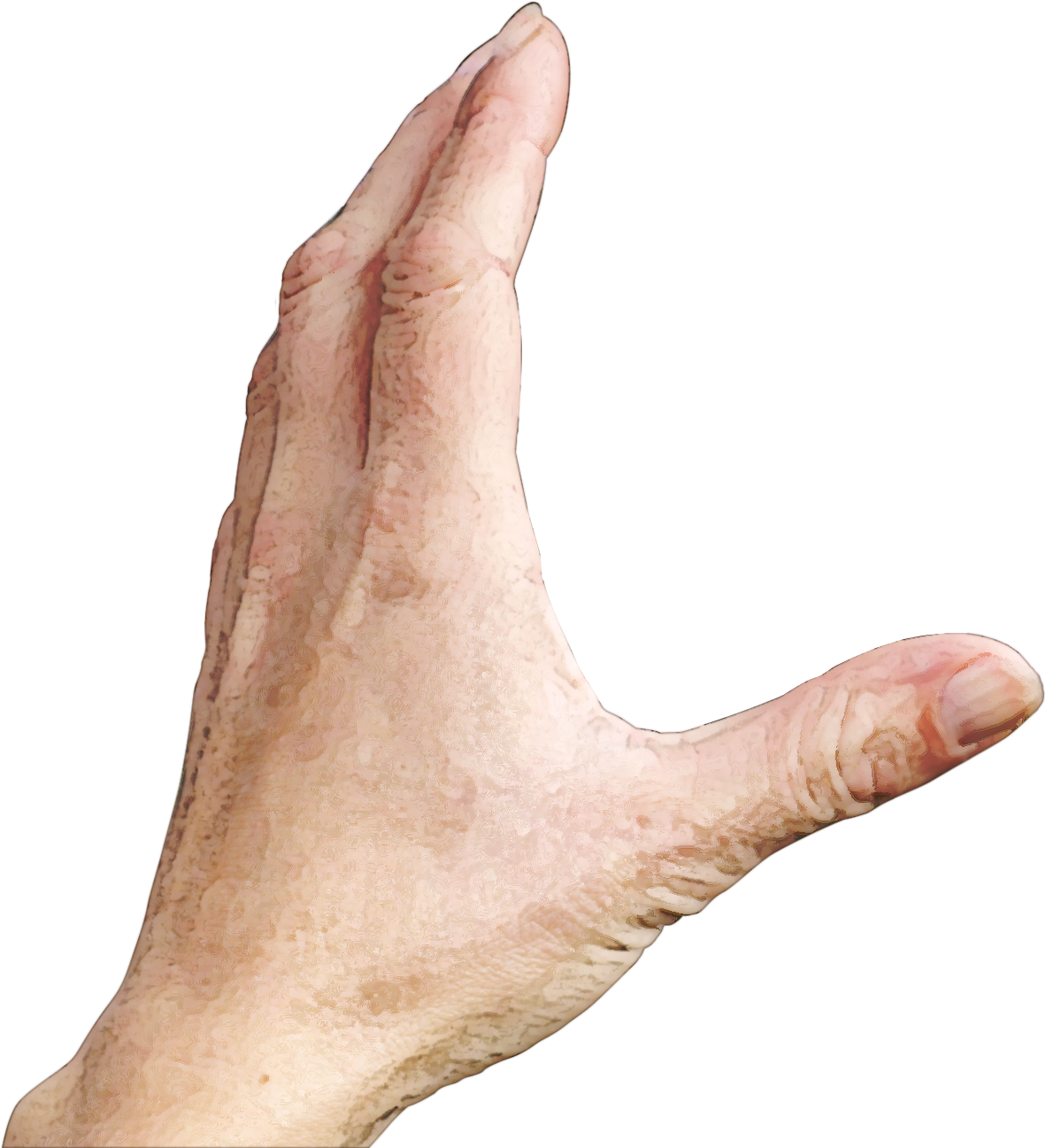 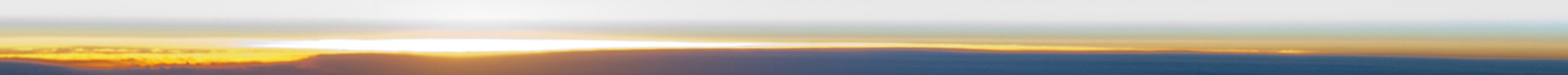 المشكلة
[Speaker Notes: …وهذا أعطانا مشكلة كبيرة.]
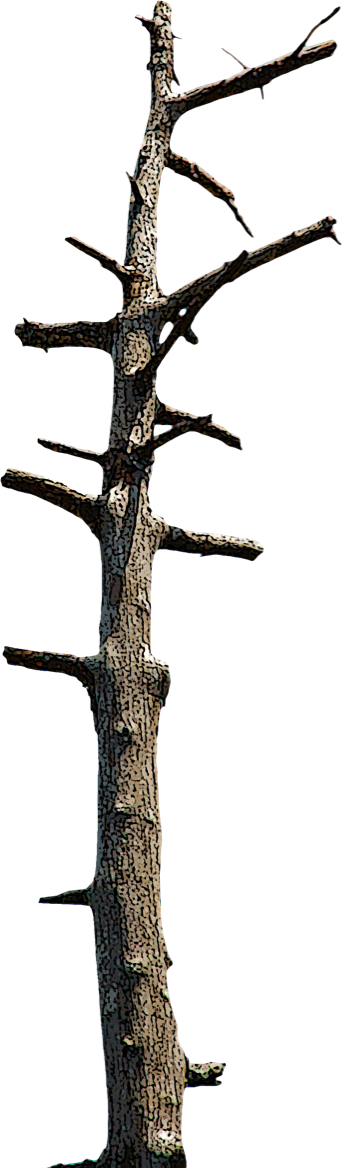 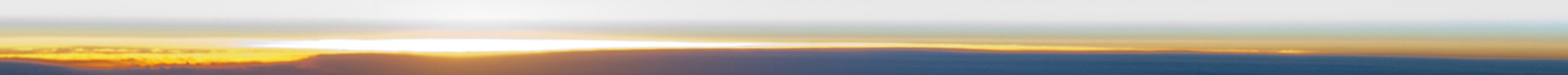 الحل: إله العهد
[Speaker Notes: لكن الله وعد إبراهيم بإعادتنا.]
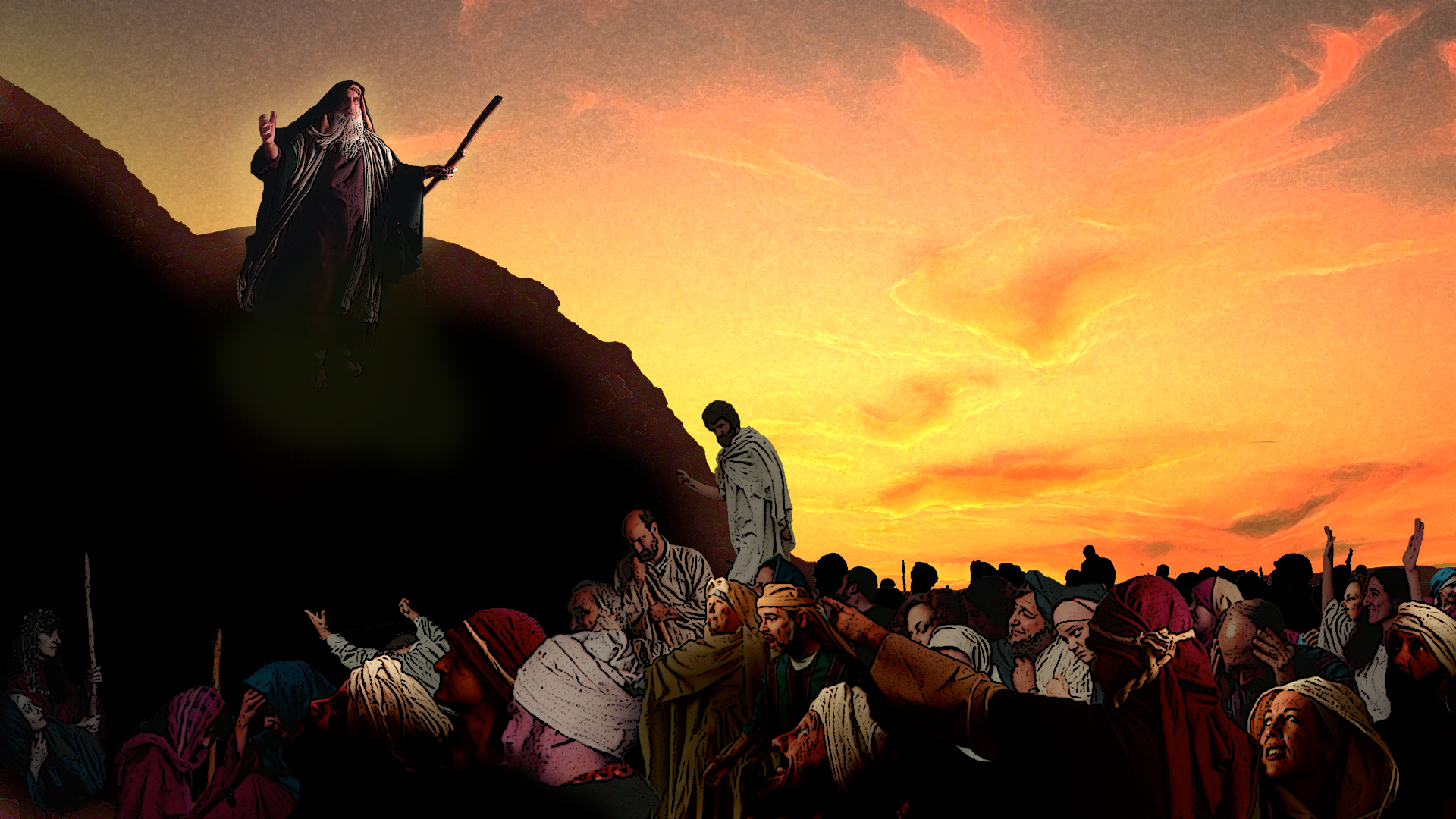 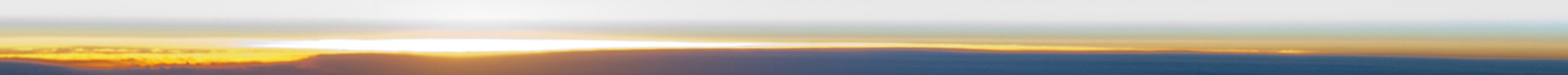 وعود العهد
[Speaker Notes: تضمن هذا الوعد كلا من المزايا والعقوبات التي لوحظت لإسرائيل.]
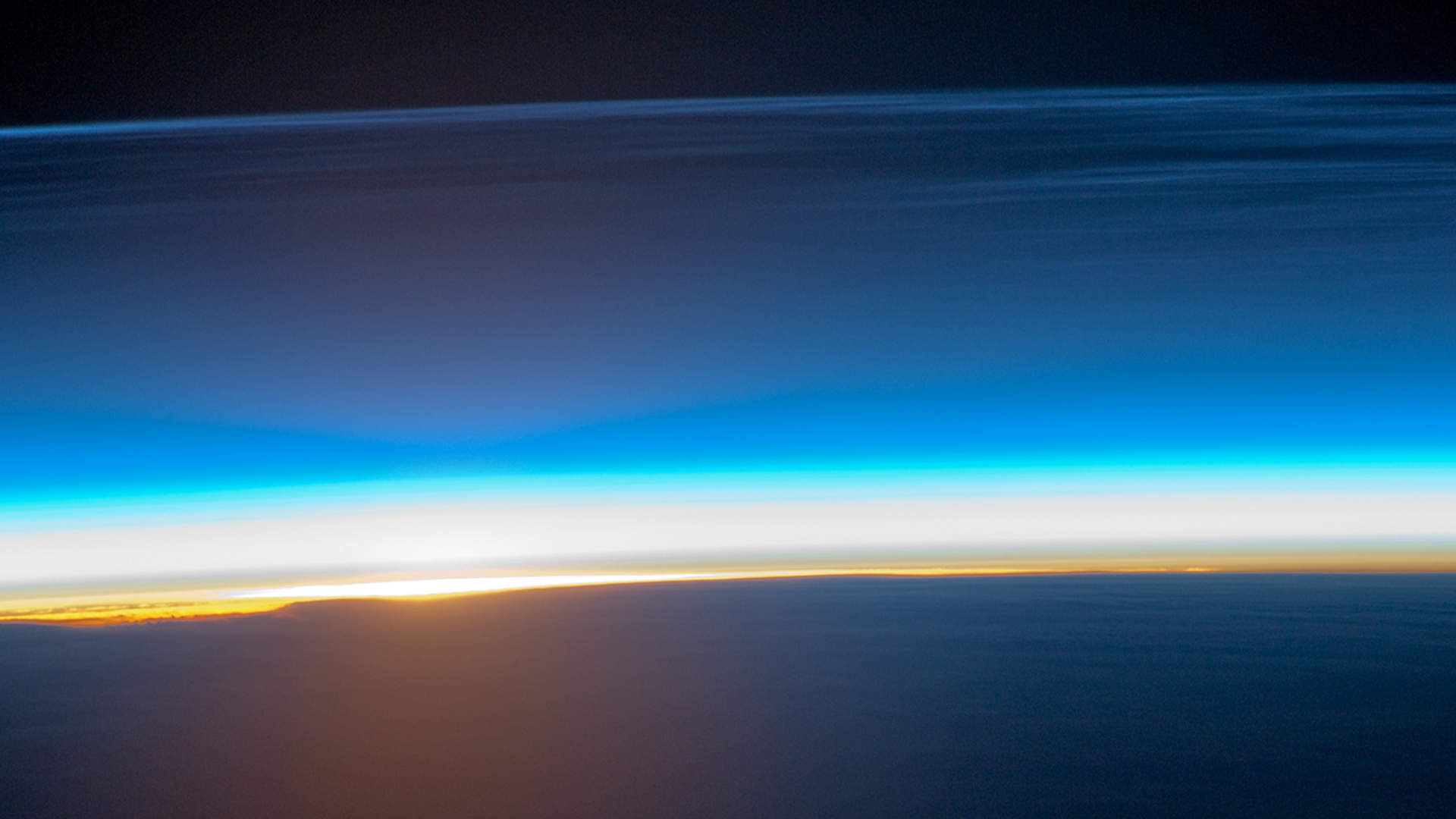 الأهداف:
1. فهم العهد الداودي
2. أدرك حاجتنا إلى ملك الله الحقيقي
[Speaker Notes: في هذا القسم، سنرى كيف يتم تطبيق المزيد من الوعود لداود.
لكن حتى داود لم يكن الحاكم المثالي - نحن بحاجة إلى الملك الأرضي الحقيقي.]
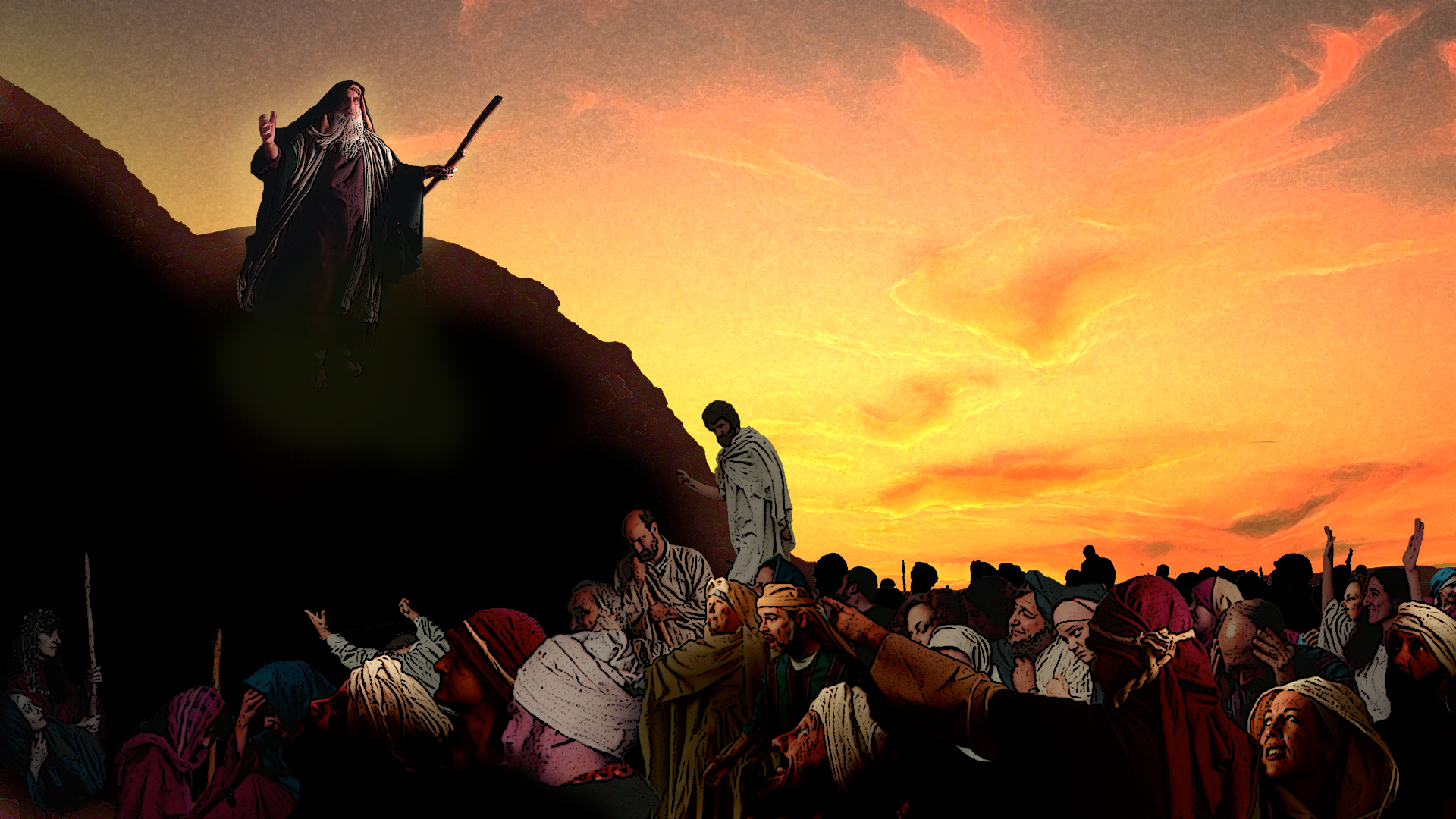 *بركات/ولعنات (تثنية 28)
*يشوع
*القضاة، راعوث
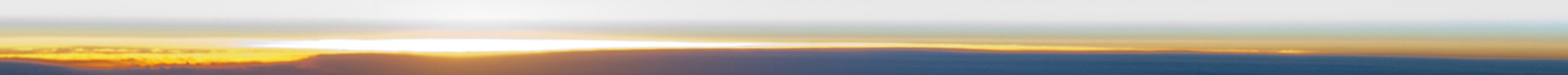 وعود العهد
[Speaker Notes: في الجلسة الرابعة، رأينا أن الطاعة ستجلب البركات والعصيان واللعنة.

في عهد يشوع، اختبرت إسرائيل في الغالب البركات لأنها ورثت الأرض.
لكن كتاب القضاة يوضح كيف جاءت اللعنات من خلال العصيان.
ومع ذلك، حتى في ذلك الوقت، لا يزال من الممكن مباركة الأشخاص الشرفاء مثل راعوث وبوعز!]
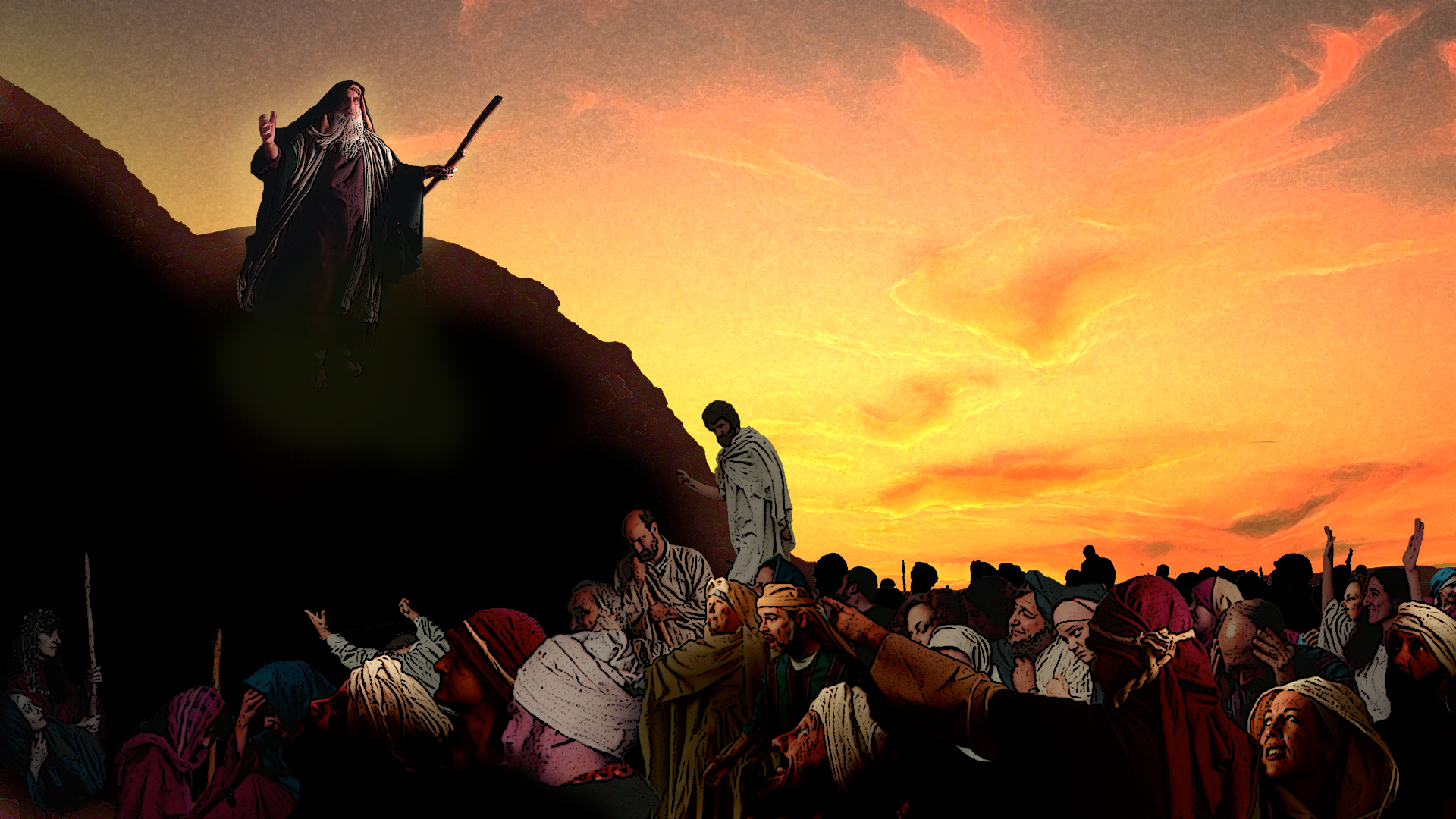 وعود العهد
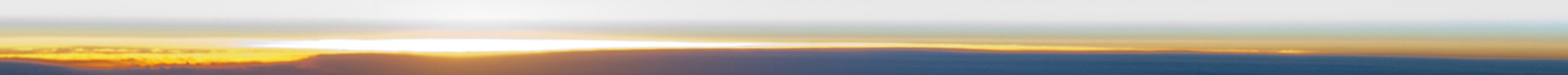 [Speaker Notes: لكن الله قال أيضاً إنهم سيطلبون ملكاً في النهاية.]
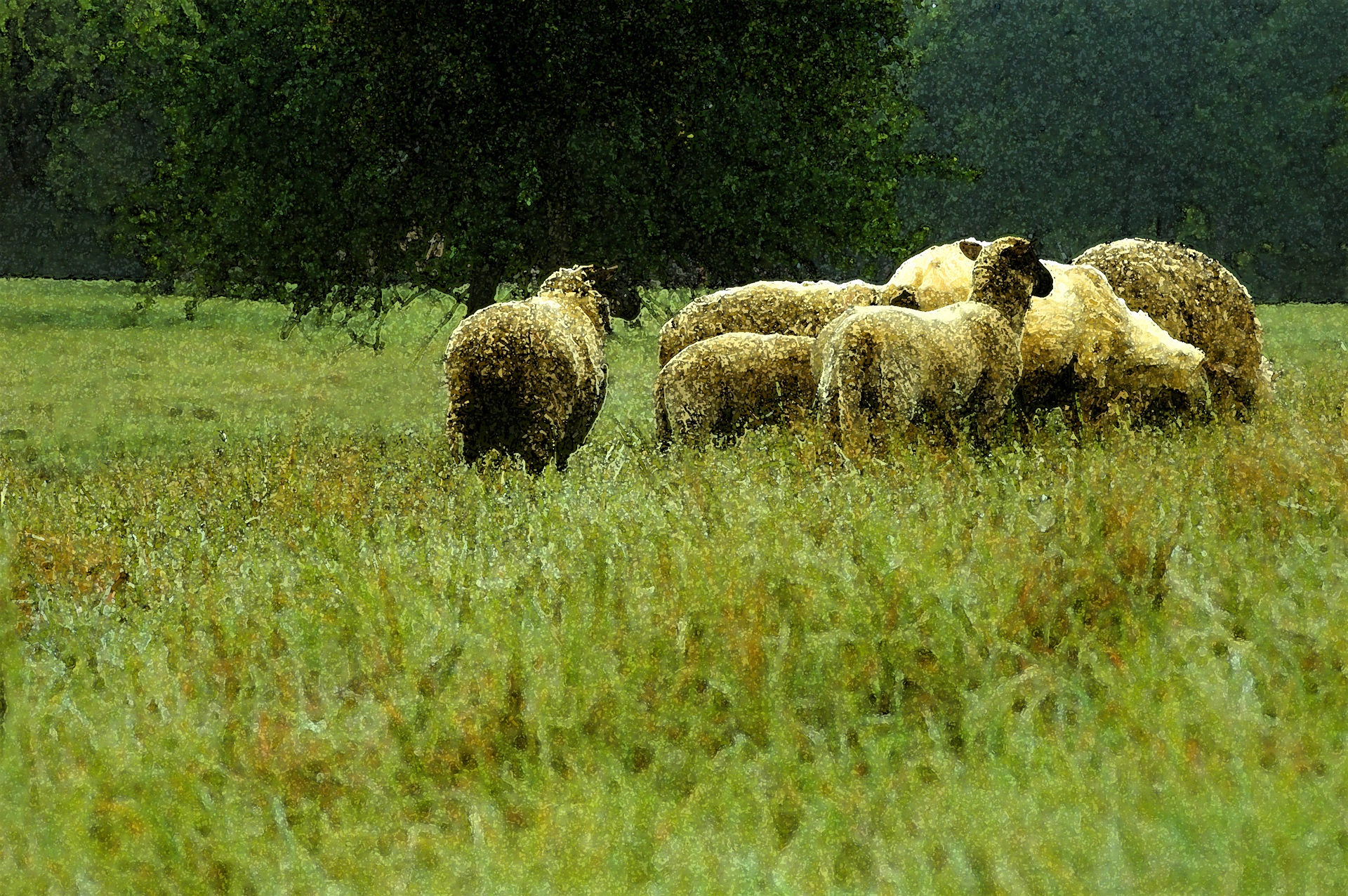 عهد الملك
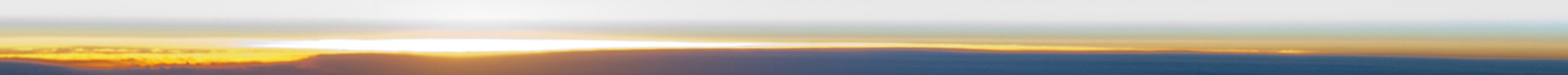 [Speaker Notes: كان دافعهم خاطئاً، لكن الله علم أنهم سيرفضونه من أجل ملك أرضي.
كان هذا جزءاً من خطته لمسح داؤد كبداية لسلالة جديدة.]
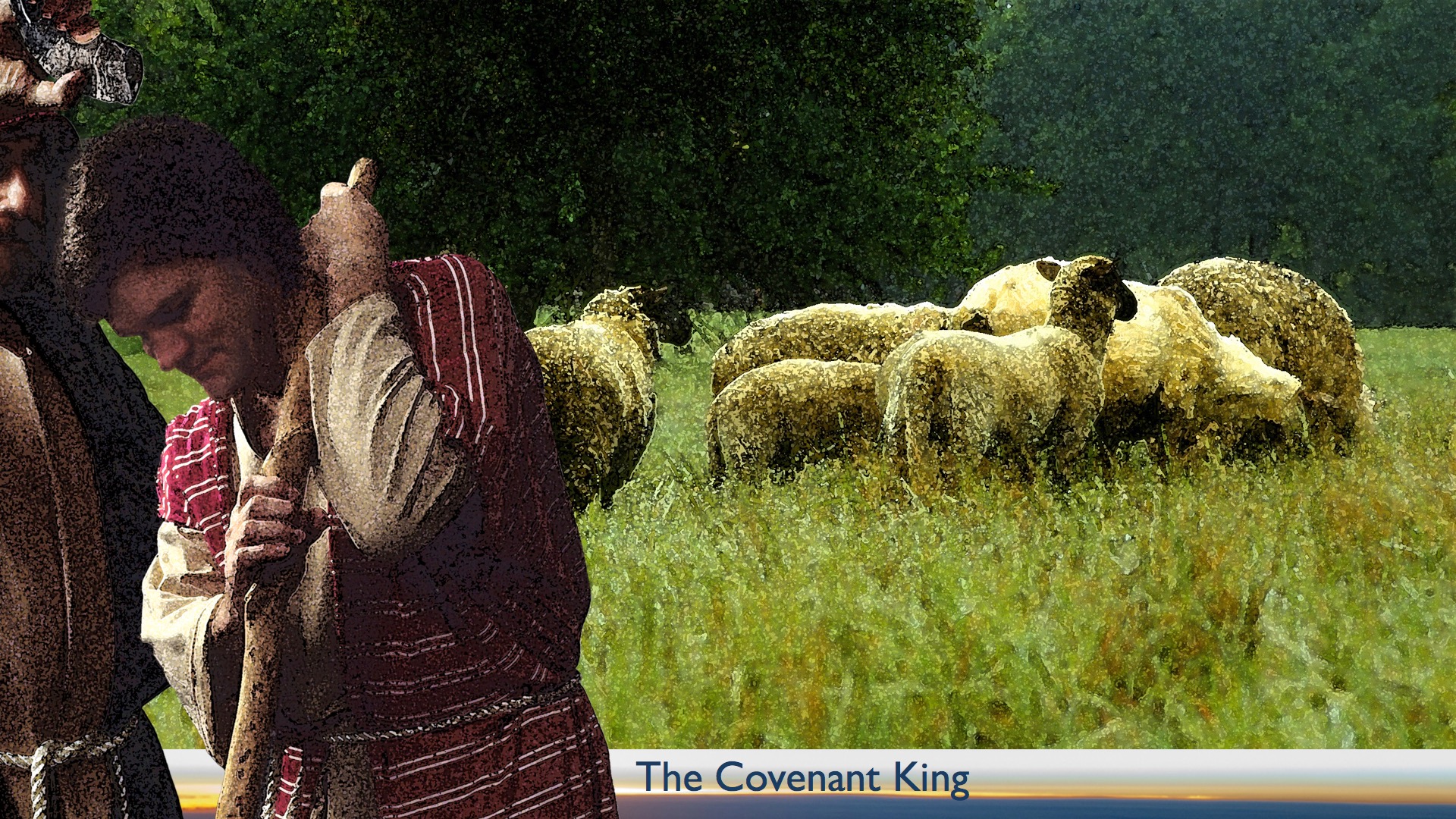 والتر بروجمان "...المركز الدرامي واللاهوتي لمجمع صموئيل بأكمله"
روبرت جوردون "...القمة الأيديولوجية في العبارات ككل"
جون ليفنسون "...يُحظى باهتمام أكبر في الكتاب المقدس العبري أكثر من أي عهد"
عهد الملك
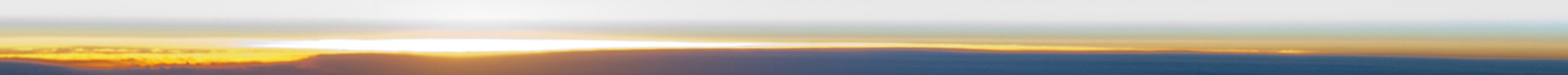 [Speaker Notes: يُلاحظ العلماء أهمية العهد الداودي.]
عهد الملكية
* 1 صموئيل 8
* 2 صموئيل 7: 1-16 (1 أخبار 17: 1-14)
1) 7:8-11a
2) 7:11b-16
* بيت (11 أ)، نسل (12)، مملكة
* مزمور (2 و110)
* البنوة
* التوقعات المسيانية
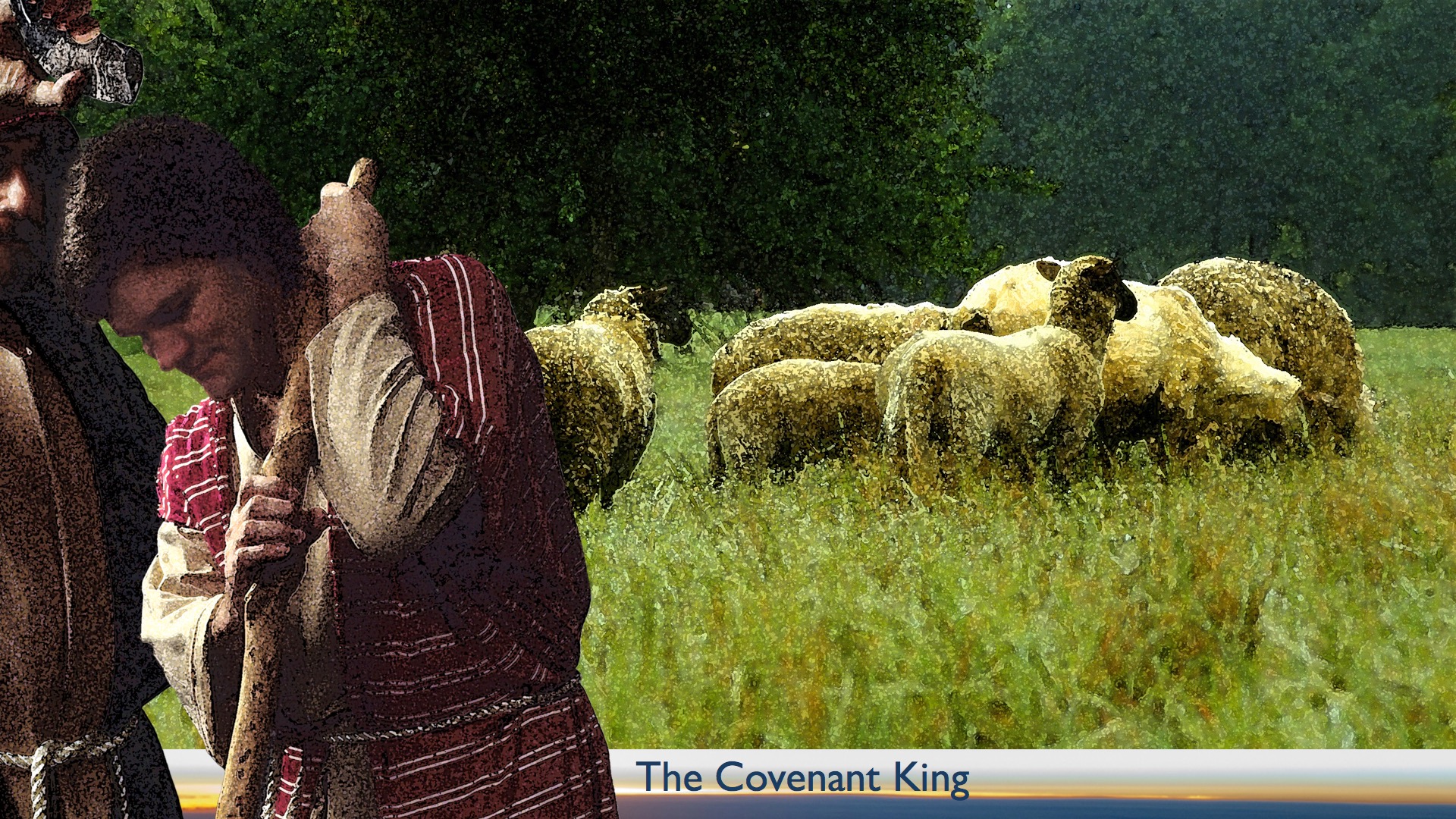 عهد الملك
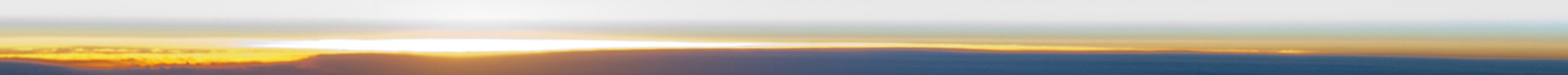 [Speaker Notes: 1 يسجل صموئيل كيف يرفض الناس ملكية الله من خلال المطالبة بملك أرضي.

شاول هو غسل، ولكن طلبهم ينتهي في النهاية مع داود في 2 صموئيل 7.

يعد الله داود سلالة وذرية والحق في الحكم.
يخبرنا المزامير 2 و110 أن أحد ذريته سيحكم إلى الأبد.
البنوة: الحق في حكم إسرائيل والعالم ملك لبيت داود.
المسيح يعني "ممسوح" للحكم، لذلك يتوقع الناس بحق أن يفي الله بوعده.]
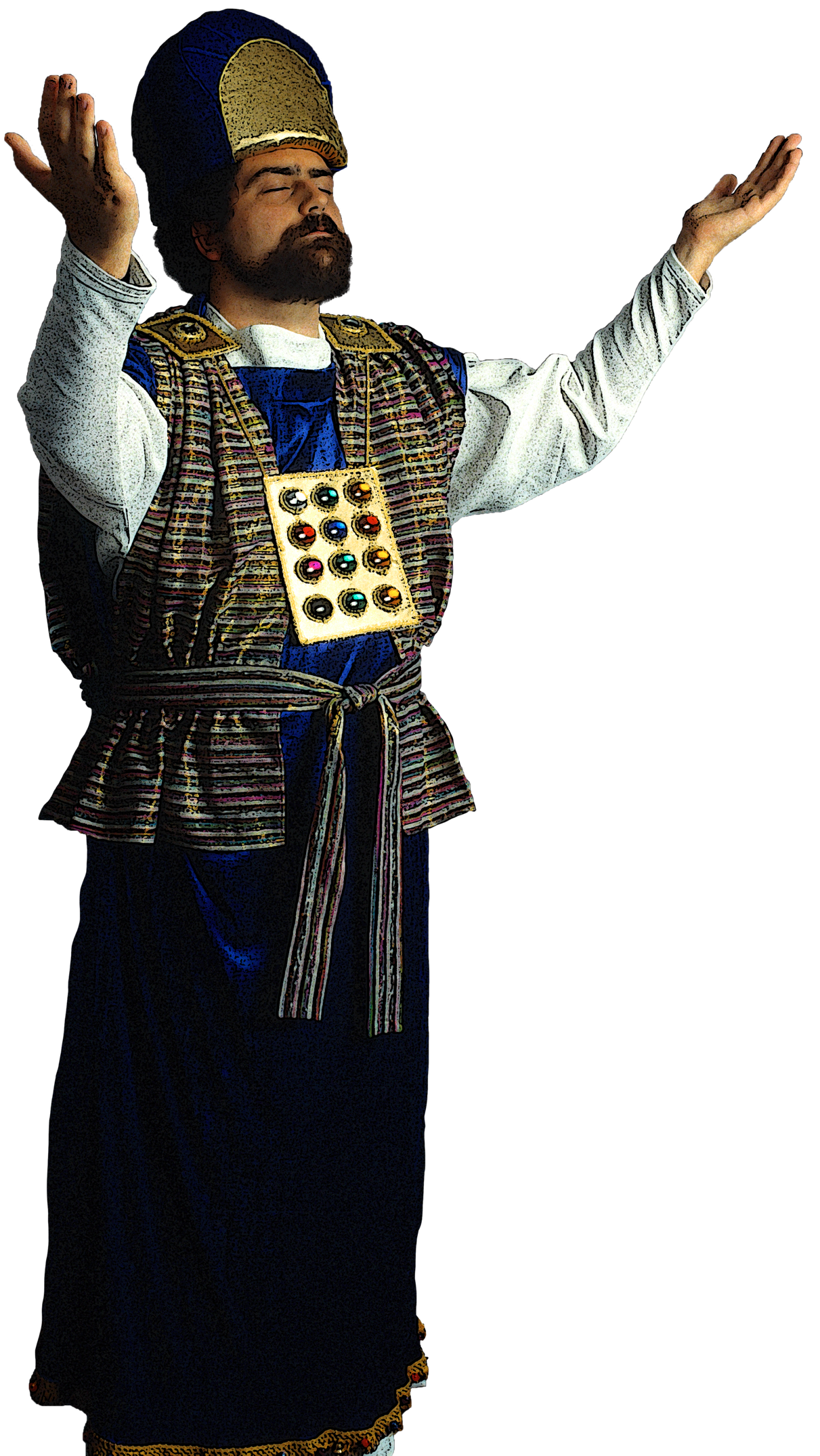 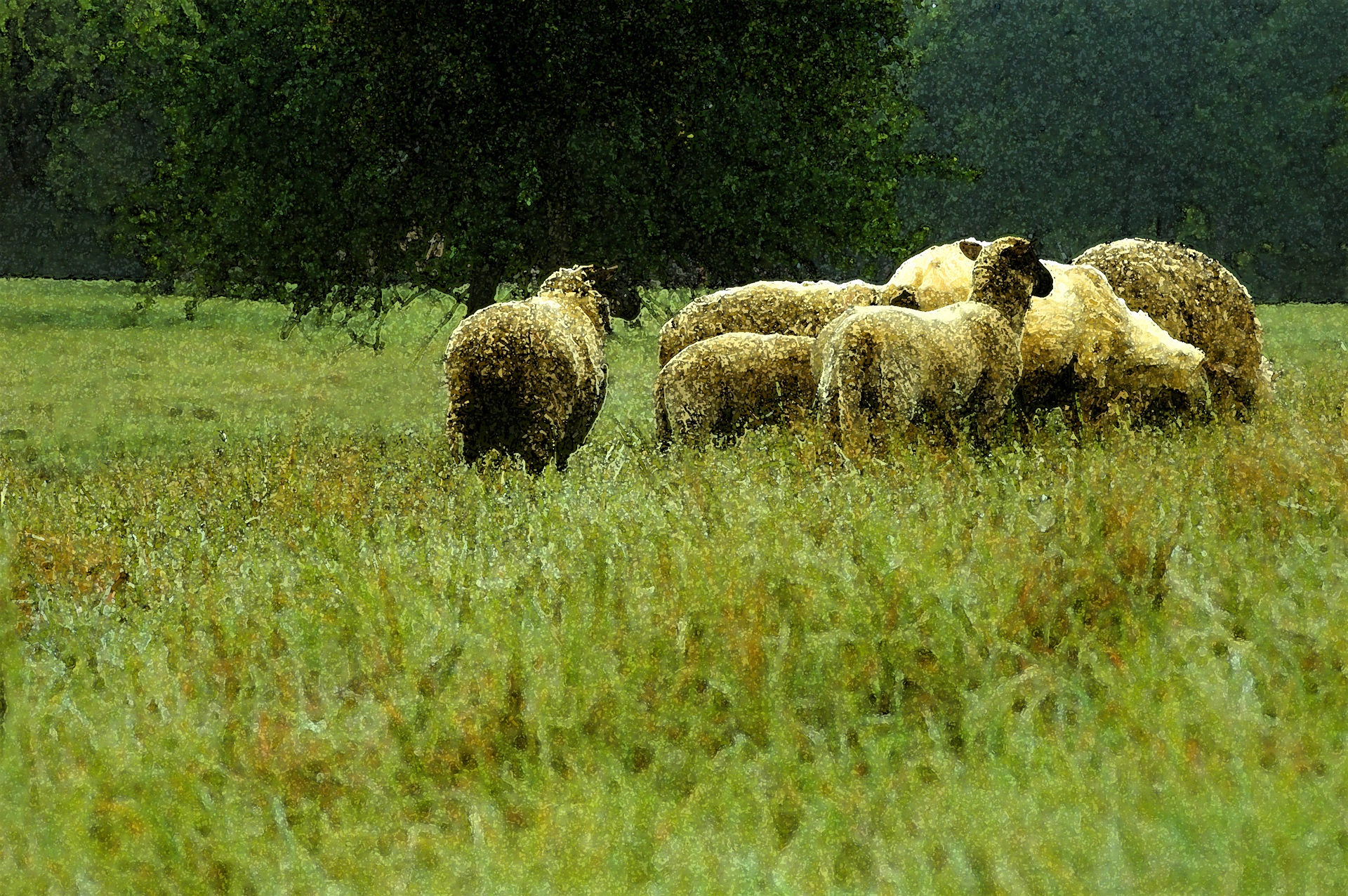 عهد الملك
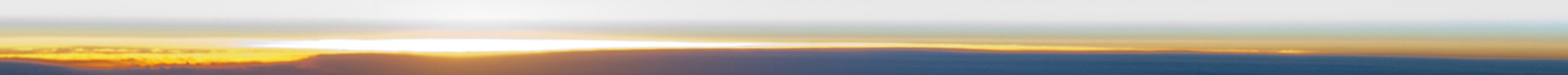 [Speaker Notes: كان جميع الملوك الذين حكموا في اورشليم مرتبطين بداود!
ولكن ماذا عن هذا الالتزام لإسرائيل بعبادة الإله الحقيقي؟]
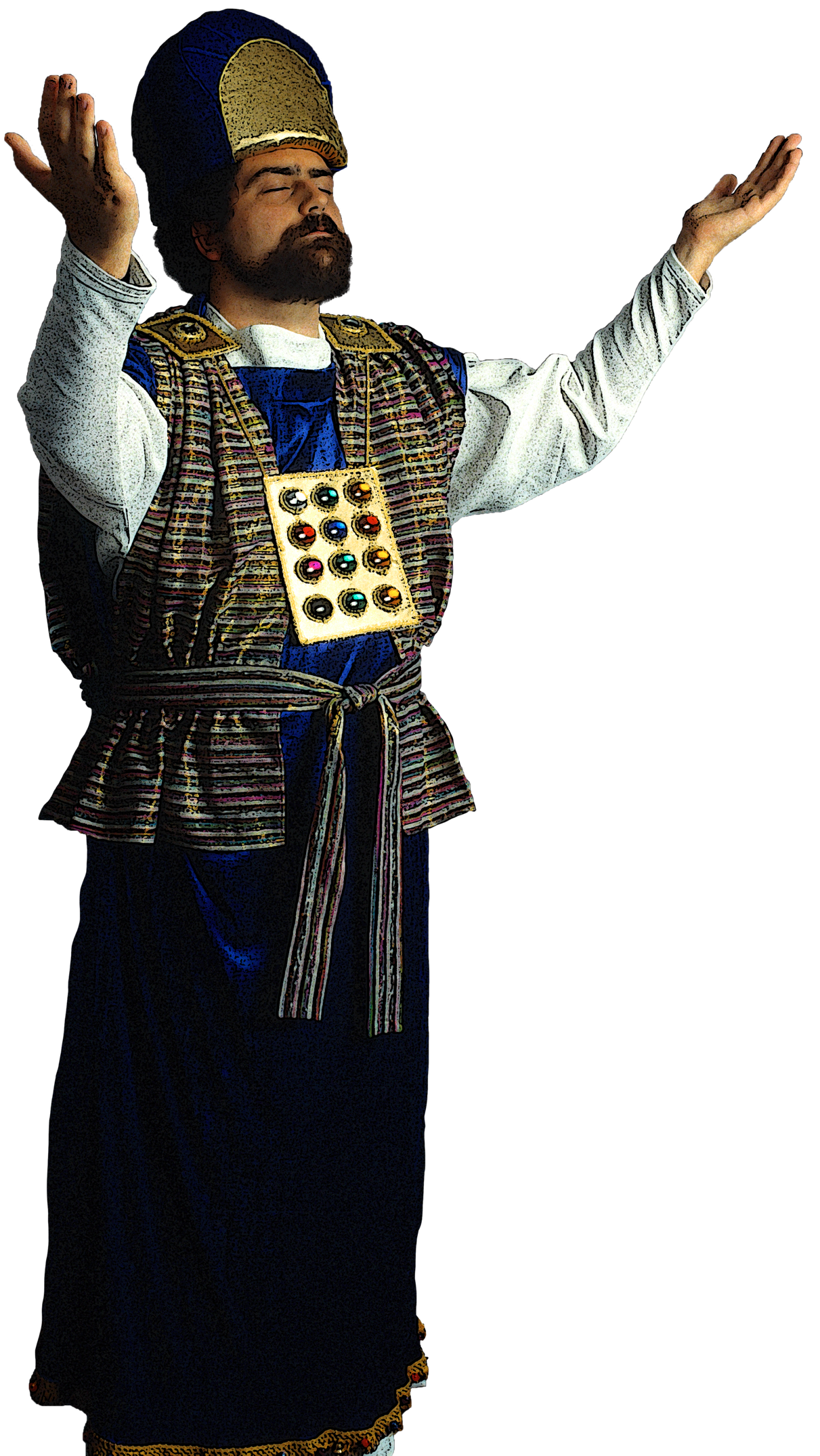 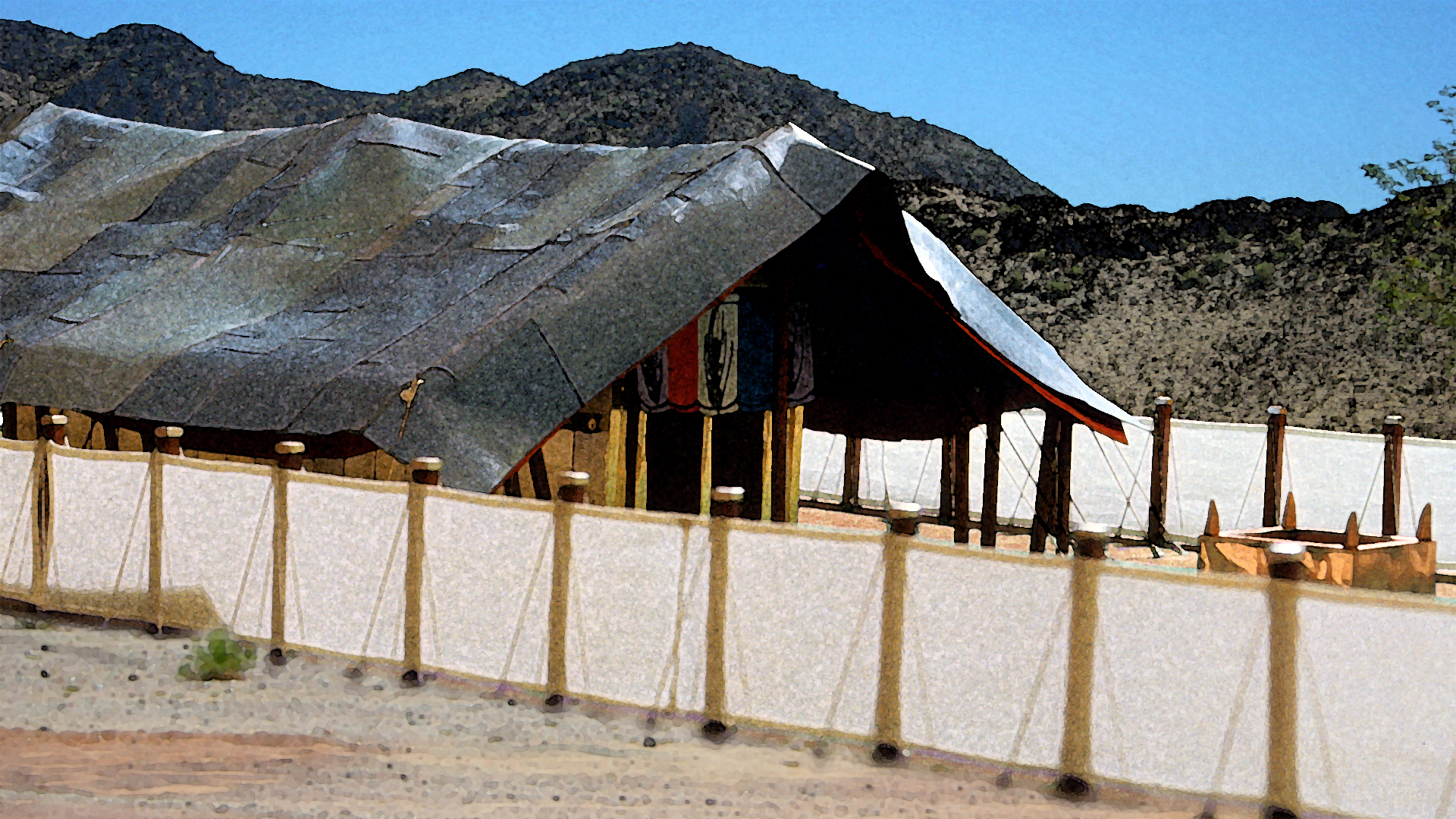 عهد عبادة
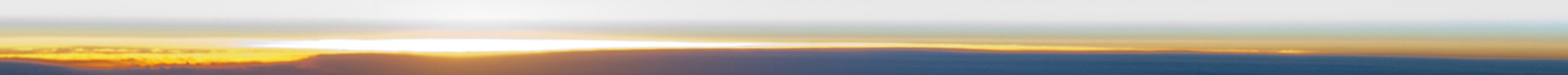 [Speaker Notes: لا يزال الله يتوقع عبادة العهد.
في القسم القادم، سنرى كيف فعلت الأمة في هذا الصدد.]
قم بتنزيل هذا العرض التقديمي مجاناًً!
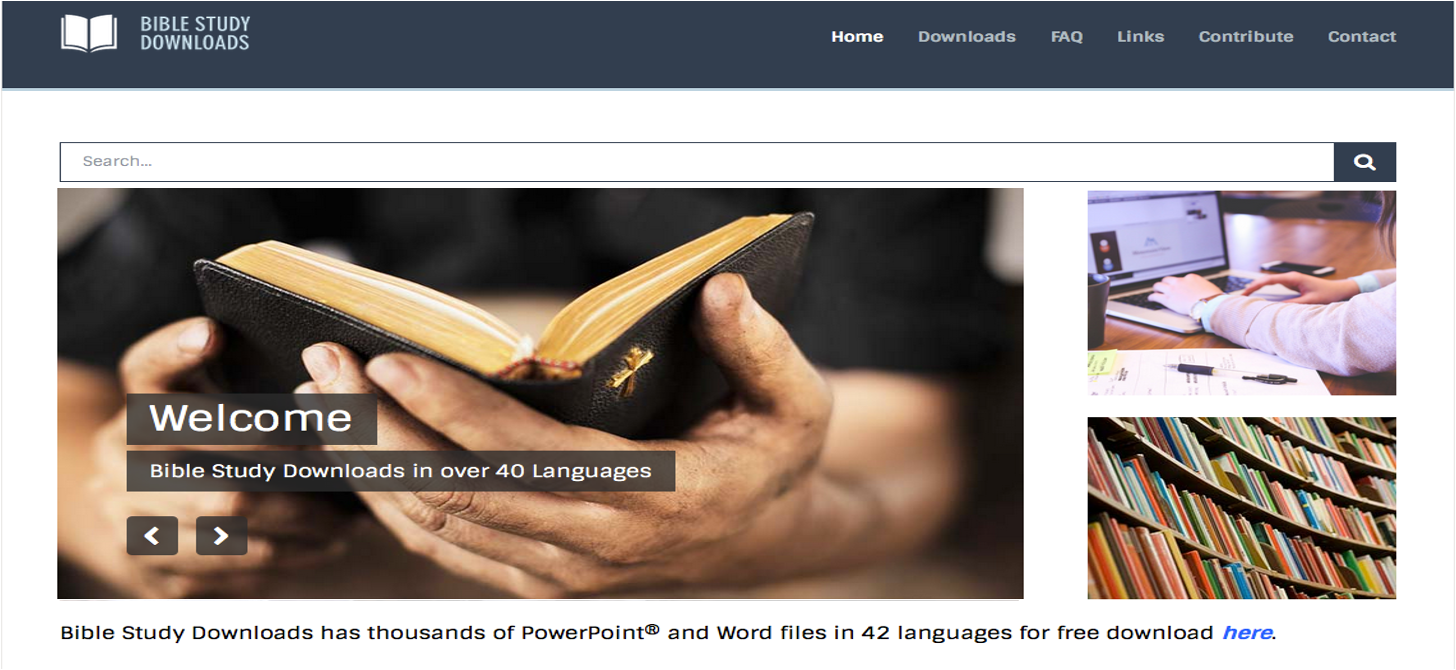 قصة الكتاب المقدس على BibleStudyDownloads.org